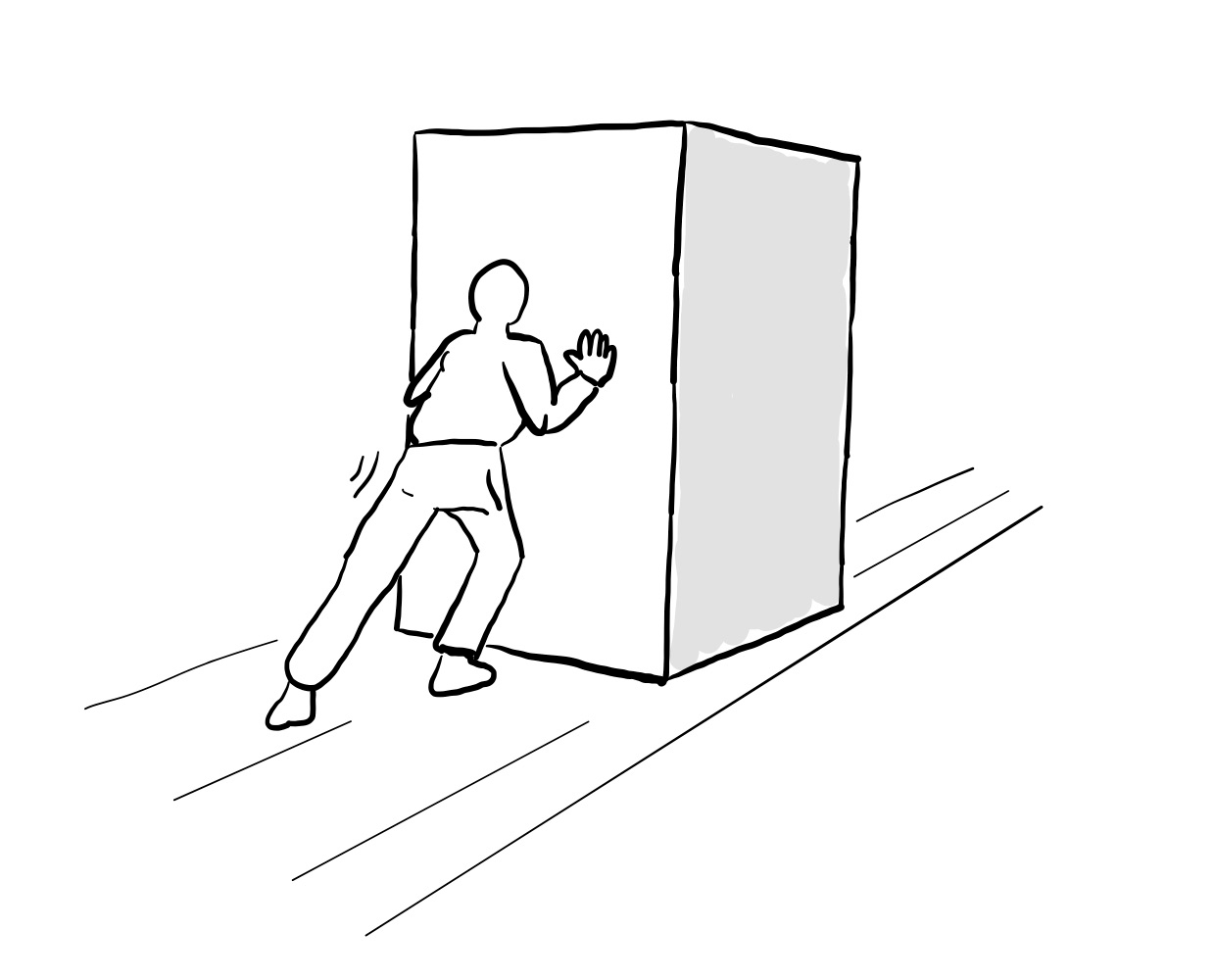 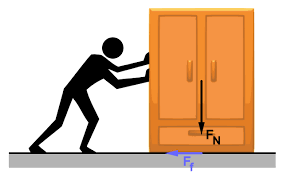 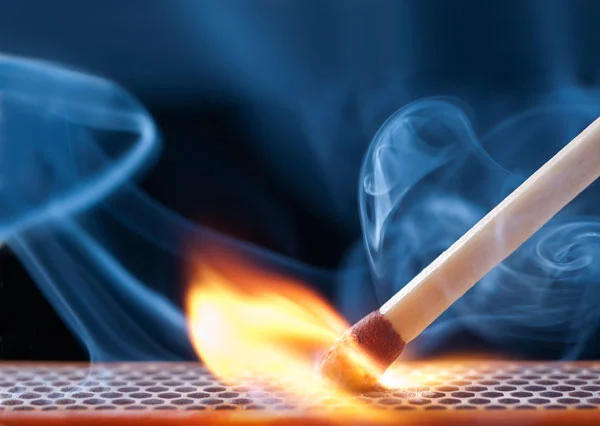 Reibung
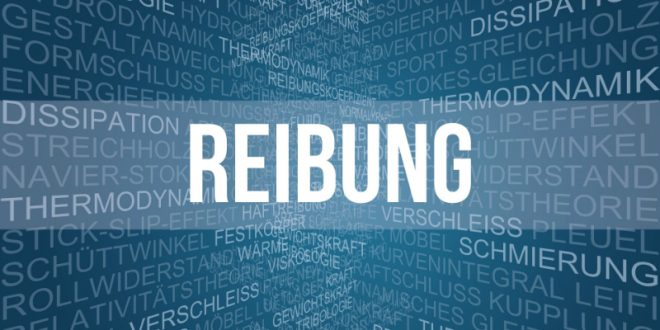 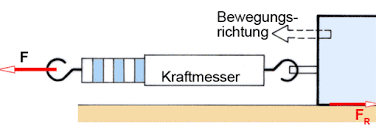 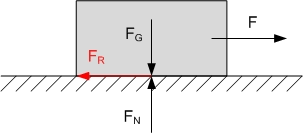 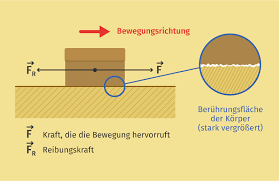 Reibungskraft
Bei allem was wir tun, wie z.B. Sachen aufheben, 
   Sachen wegstellen, Gegenstände produzieren, entsteht     
   Reibung.
Egal ob 2 Gegenstände aufeinander liegen, gleiten oder 
   rollen, es tritt die sogenannte Reibung auf.
Reibung ist ein Widerstand, der immer bei der Bewegung von zwei Körper auftritt.
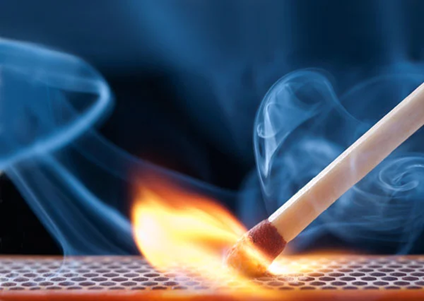 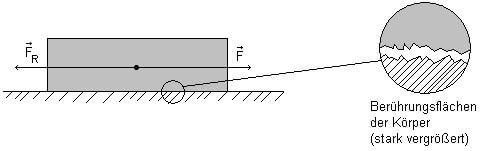 Reibungskraft
Je größer die Kraft ist, mit der die Berührungsflächen gegeneinander gepresst werden, desto größer ist die Reibungskraft.
Reibung erzeugt Wärme. Daher reiben unsere Vorfahren Holzstöcke oder Steine aneinander, um Feuer zu erzeugen.
F ist die Kraft und FR die Reibungskraft
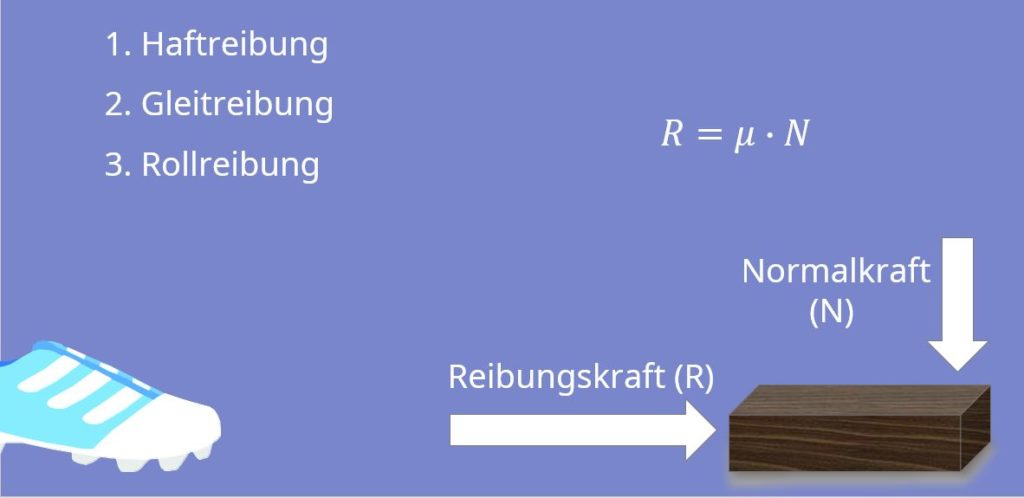 Die 3 Reibungsarten
... sind bewegungshemmende Kräfte. 
 Man unterscheidet 
			Haftreibungs-, 
					Gleitreibungs- und 
							Rollreibungskraft.
 Die Haftreibungskraft hemmt die Bewegung am stärksten, die Rollreibungskraft am wenigsten.
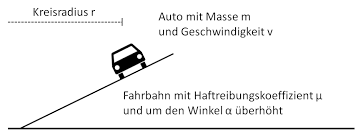 Haftreibung
Haftreibung entsteht, wenn zwei Körper aneinander haften ohne dass sie sich zueinander bewegen.
Beispiele:
Ein Glas steht auf dem Tisch
Ein Auto steht in der Garage
	Die Geschwindigkeit bei Haftreibung ist gleich 0.
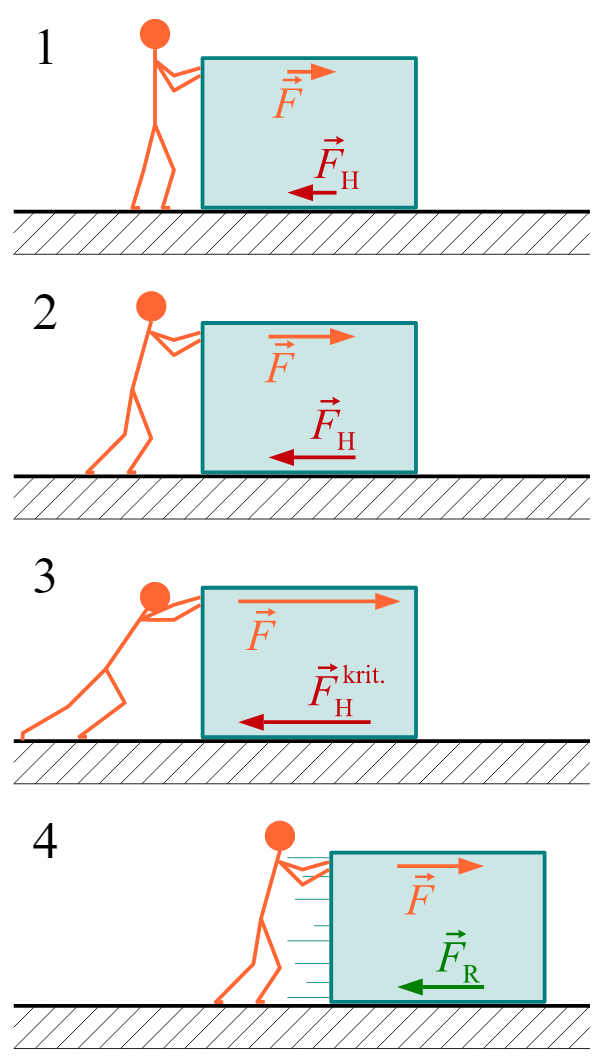 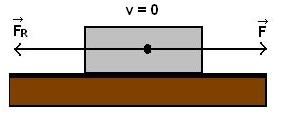 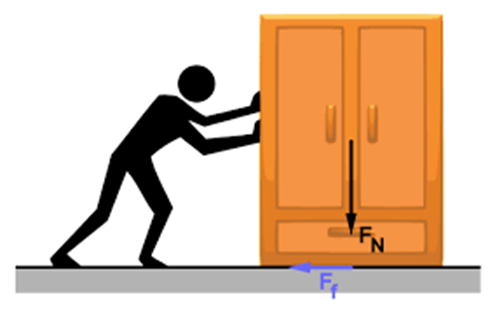 Gleitreibung
Gleitreibung entsteht, wenn ein Körper auf einem anderen Körper gleitet. 
   Beispiele:
Beim Schlitten
Wenn man auf einem Tisch Gegenstände zu sich hin zieht
	 Die Geschwindigkeit bei Gleitreibung ist ungleich 0.
Rollreibung
Rollreibung entsteht, wenn ein Gegenstand auf einem anderen rollt.
Beispiele:
Das rollen von Rädern (Auto, Fahrrad)
Beim Fußballspielen
Die Geschwindigkeit bei Rollreibung ist ungleich 0.
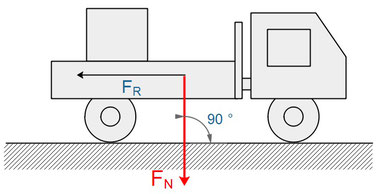 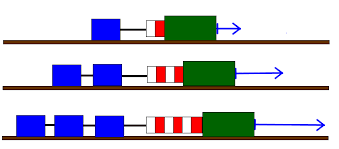 Gleitreibungskräfte
Die Gleitreibungskraft des Körpers und die Beschaffenheit der Berührungsflächen bestimmen die Größe der Gleitreibungskraft.
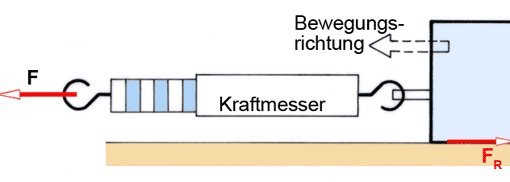 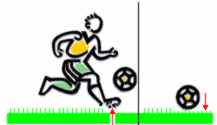 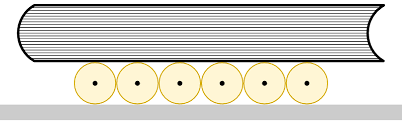 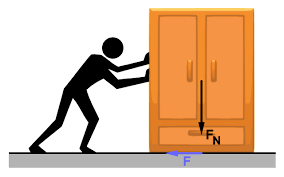 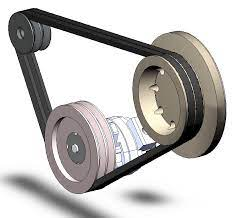 Reibung erwünscht und unerwünscht
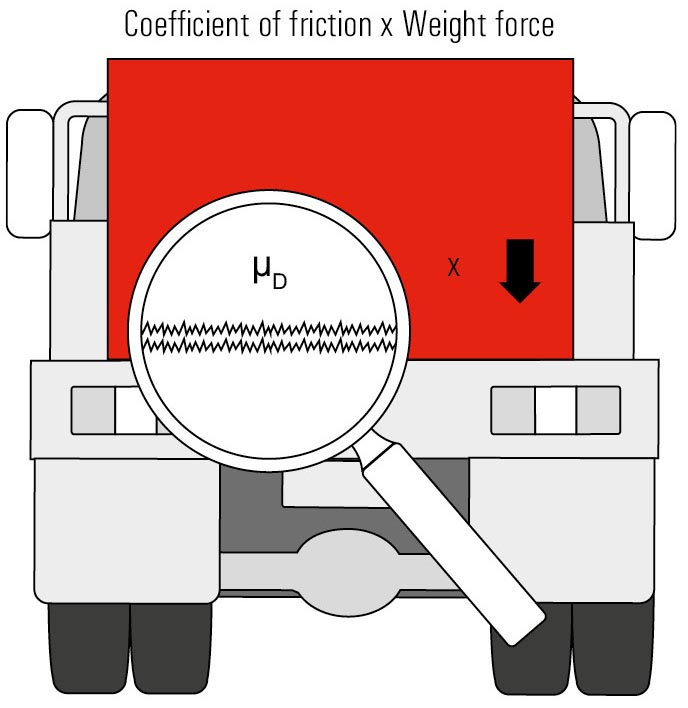 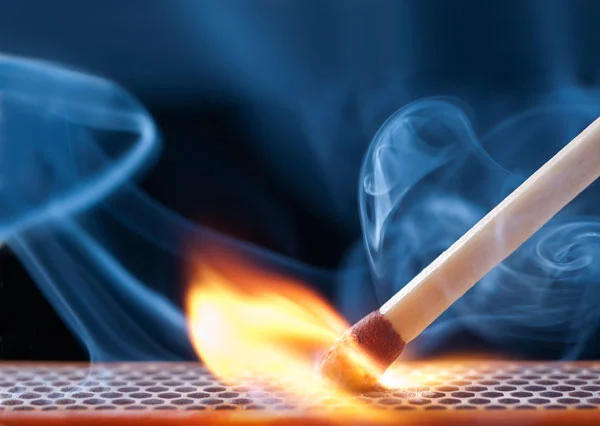 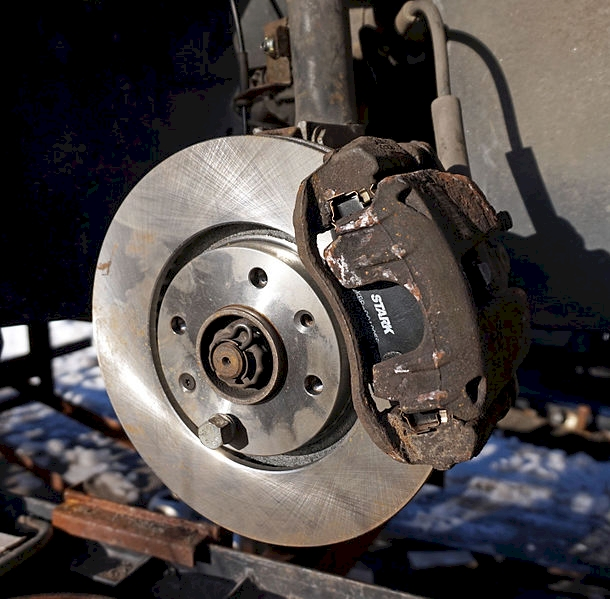 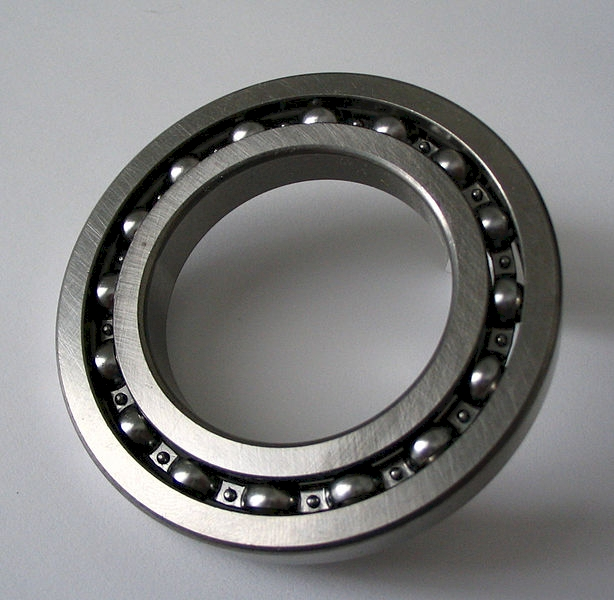 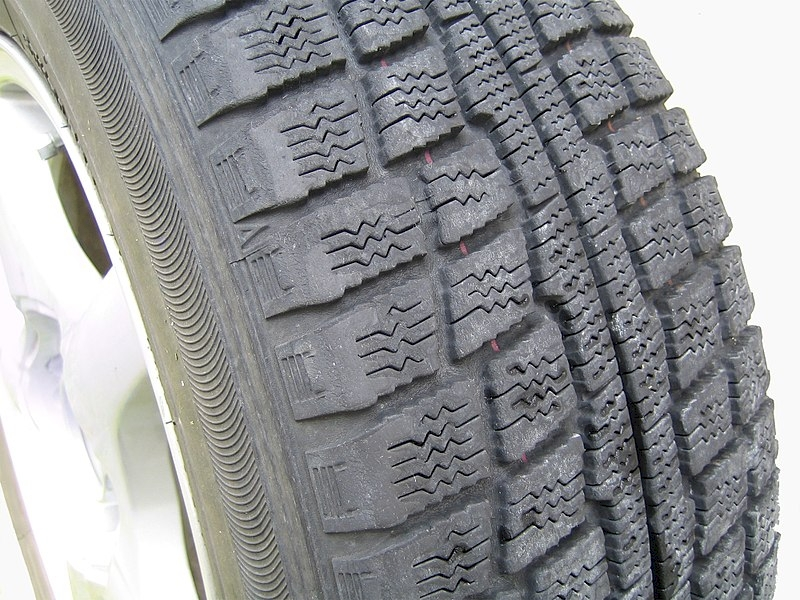 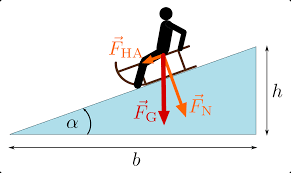 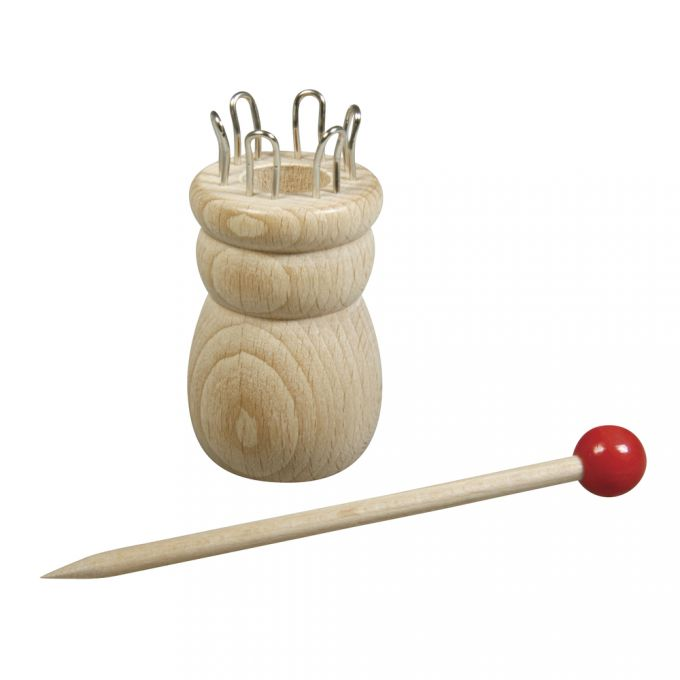 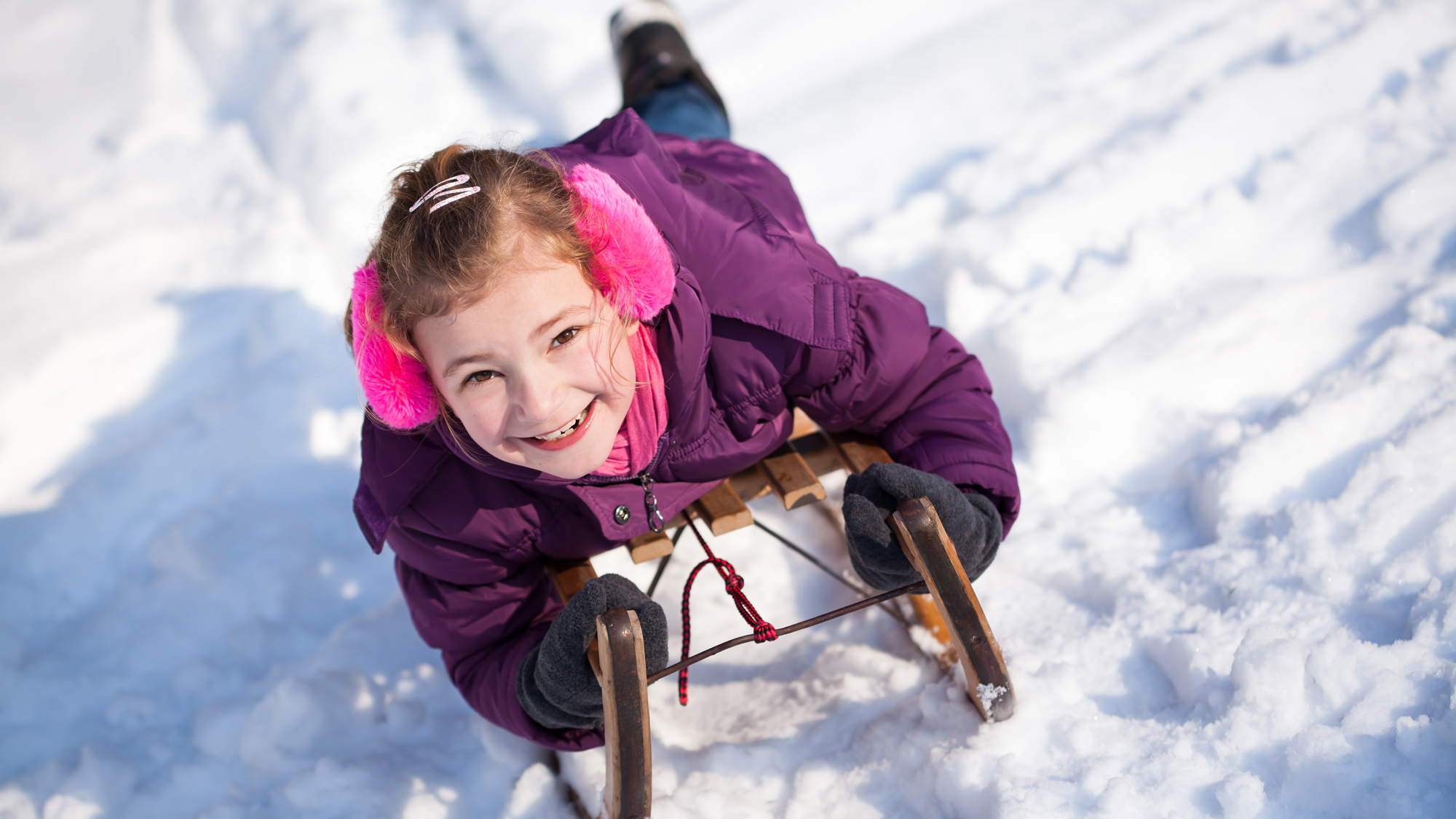 Erwünschte oder unerwünschte Reibungen
unerwünschte Reibungen
Erwünschte Reibungen
Der Nadel der im Holz durch Haftreibung gehalten wird
Beim bremsen des Autos (Gleitreibung)
Zum Erwärmen der Hände
Zum Klettern
Bei der Fortbewegung durch Gegenwind
Beim Rodeln (wenig Reibung)
Beim Beschleunigen
Im Motor oder Getriebe
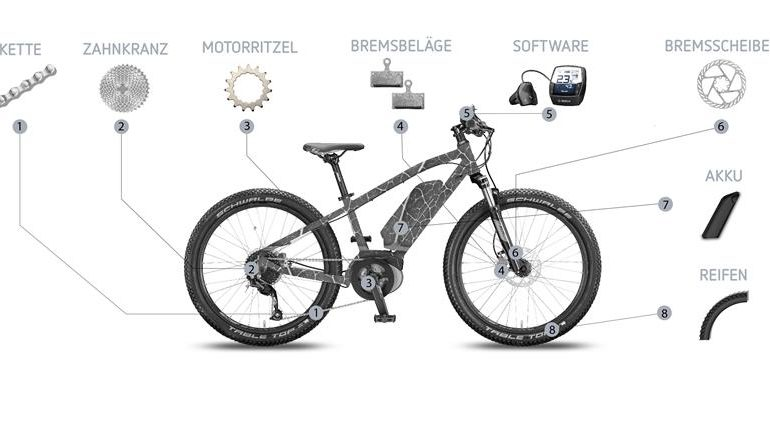 Erwünschte Reibung
Gleiten erwünscht
Reibung am Fahrrad
Unerwünschte Reibung lässt sich durch geeignete Maßnahmen, z.B. glatte Oberflächen, Verwendung von Schmiermitteln oder  Roll- statt Gleitreibung, verringern.
Die Reibung ist in unseren täglichen Leben oft erwünscht. Sie ist für alle Bewegungen notwendig.
Die Welt ohne Reibung
Eine Welt aus Eis ... ?
Der Nachteil an Reibung
Wärme, die durch Reibung entsteht kostet Energie, die meistens ungenutzt verloren geht.
Z.B. bei Maschinen:
Reibung verursacht Energieverluste
Mechanische Energie wird in Wärme umgewandelt; dadurch werden die Maschinen erhitzt und müssen gekühlt werden.